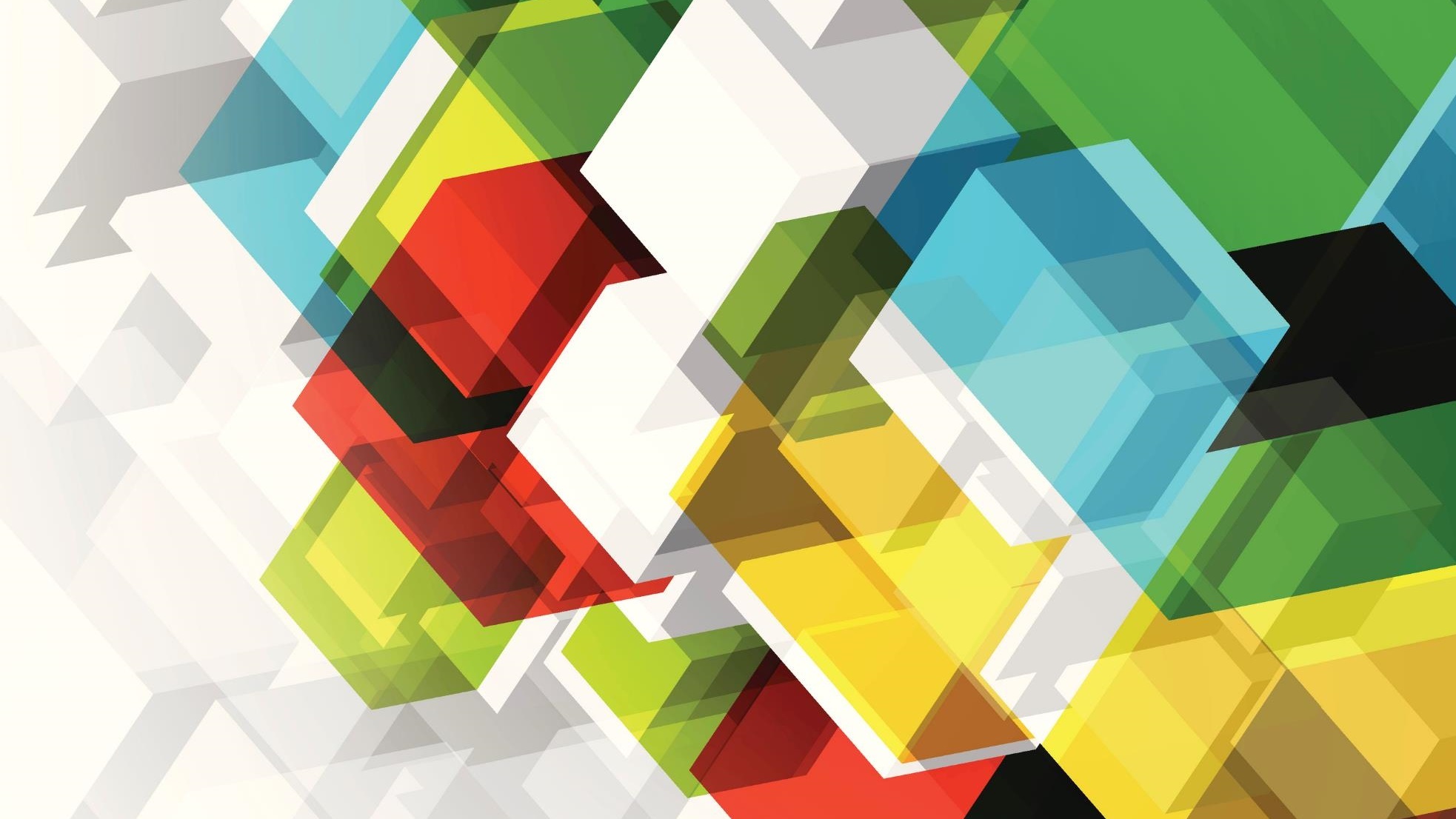 Felony filing and warrant process
Procedure for Law Enforcement
Felony Arrests/ Felony Returnable Cases
These are cases where someone is arrested and booked into Larimer County Jail with a felony charge
Once someone is arrested the Larimer County District Attorney has within 3 business days (72 hours) to file charges with the courts 
The clock start on the next business day from the arrest 
If someone is arrested on Saturday the timeline starts on Monday (first business day after arrest) and would need to be screened within 3 business days (72 hours) after arrest which would be Thursday morning)
Same situation occurs if someone is arrested on Thursday and has court Friday then the case is returnable on Wednesday morning
Failure to do this could result in case being rejected by courts
Felony Arrests/ Felony Returnable Cases
Responsibility of screening officer  
Officer still needs to call DA office at 970-498-7282 email DA_Intake@co.larimer.co.us within 24 hours of arrest and provide the following information: (officer can leave voicemail after hours)
Name of screening officer and agency
Name of person arrested
Best times for officer to be called within 3 business days (72 hours) 
Courtroom DA will call or email officer to screen case within this timeframe 
Provide these documents to records so they can be uploaded before first available time provided in email or call
Complete a Felony Filing Form 
Provide a signed and notarized Law Enforcement Affidavit 
Courts won’t accept case if one isn’t provided
Provide reports (draft or finalized) for DA review (these will never be provided to defense counsel)
Provide any other evidence (reports or digital evidence) the officer feels the DA should review for charges
FELONY WARRANTS
Warrants can be obtained two ways:
Contacting the DA Office to setup appointment 
Using the Court portal to request one (emergency warrants)
Either way, the officer still needs to contact the DA office to screen the case
The reason for this is because the case becomes returnable when the arrest is made and the DA Office still has the same obligations with the courts
The warrants process is different in that a scheduled time will be made where the DA and the officer can speak over the phone
The officer just needs to call the Intake Division at 970-498-7282 during business hours to schedule an appointment
FELONY WARRANTS
Responsibility of screening officer 
Provide these documents to records before scheduled appointment with screening DA
Complete a Felony Filing Form 
Provide a signed and notarized Law Enforcement Affidavit 
Courts won’t accept case if one isn’t provided
Signed and notarized Arrest Warrant Affidavit
Criminal History of defendant
Provide reports (draft or finalized) for DA review (these will never be provided to defense counsel)
Provide any other evidence (reports or digital evidence) the officer feels the DA should review for charges
Conclusion
The officer has to contact the DA Office on every felony case, even if warrant is obtained through court portal
Felony Returnables -  need to call 970-498-7282 or email DA_Intake@co.larimer.co.us, even after hours
Warrants – need to call 970-498-7282 during business hours so scheduled time can arranged with officer and screening DA
Every case requires a signed and notarized Law Enforcement Affidavit and case can’t be filed with courts without it
Make sure all filing documents are provided to records and uploaded before speaking with DA